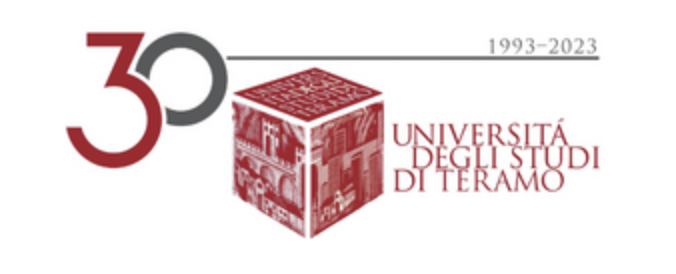 Politiche dell’Unione europea e tutela dell’ambienteProf. Dr. Alessandro Nato
Settimana 4
Gli attori del diritto e della politica dell'ambiente dell'UE: le istituzioni e le agenzie UE
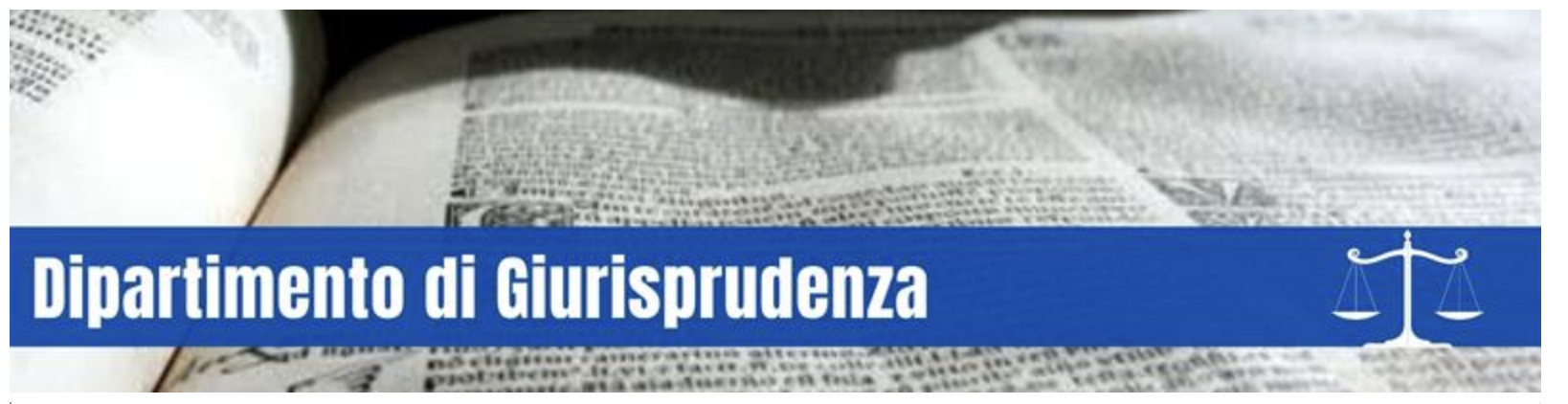 Indice
Lezione 1
a.i Le istituzioni dell’UE e il principio di leale collaborazione; a.ii. Consiglio Europeo: struttura, funzioni e poteri; a.iii. Consiglio dell’Unione europea: struttura, funzioni e poteri; 
Lezione 2
b.i. Commissione europea: struttura, funzioni e poteri; b.ii. Parlamento Europeo struttura, funzioni e poteri; b.iii. Corte di giustizia. 
Lezione 3
c.i. Banca centrale europea; c.ii. Corte dei Conti; c.ii. Organi e Agenzie: Il Comitato economico e sociale, Il Comitato delle Regioni, l'Agenzia europea dell'ambiente, la Banca europea per gli investimenti, la Rete dell'Unione europea per l'attuazione e il rispetto del diritto ambientale (IMPEL); e altri gruppi di interesse.
Lezione 1
Settimana 4
Le istituzioni dell’UE e il principio di leale collaborazione
Struttura istituzionale dell’UE:

Art. 13, par. 1, TUE: «L'Unione  dispone  di  un  quadro  istituzionale  che  mira  a  promuoverne  i  valori,  perseguirne  gli  obiettivi,  servire  i  suoi  interessi,  quelli  dei  soli  cittadini  e  quelli  degli  Stati  membri,  garantire  la  coerenza,  l'efficacia  e  la  continuità  delle  sue  politiche  e  delle  sue  azioni».
Art. 13, par. 2, TUE: 
«Ciascuna istituzione agisce nei limiti delle attribuzioni che le sono conferite dai trattati, secondo le  procedure, condizioni e finalità da essi previste. Le istituzioni attuano  tra loro una leale coo­perazione».
Le istituzioni dell’UE e il principio di leale collaborazione
Art. 13, par. 1, TUE, elenco delle istituzioni dell'Unione europea:

Parlamento   europeo,
Consiglio   europeo,
Consiglio,
Commissione   europea,
Corte   di   giustizia   dell'Unione   europea,
Banca   centrale   europea,
Corte   dei   conti
Principio di leale collaborazione
Art. 4, par. 3, TUE: 

«In virtù del principio di leale cooperazione, l'Unione e gli Stati membri si rispettano e si assistono reciprocamente nell'adempimento dei compiti derivanti dai trattati.

Gli Stati membri adottano ogni misura di carattere generale o particolare atta ad assicurare l'esecuzione degli obblighi derivanti dai trattati o conseguenti agli atti delle istituzioni dell'Unione».
Consiglio Europeo
Art. 15, par. 2, TUE, Composizione:
 
«Il Consiglio europeo è composto dai capi di Stato o di governo degli Stati membri, dal suo presidente e dal presidente della Commissione. L’alto rappresentante dell’Unione per gli affari esteri e la politica di sicurezza partecipa ai lavori».

Previsto nel Trattato Maastricht
Inserito tra le Istituzioni europee con il Trattato di Lisbona
Si riunisce due volte a semestre e su convocazione del suo Presidente
Istituzione intergovernativa
Consiglio Europeo
Funzioni del Consiglio Europeo (artt. 235 e 236 TFUE):
Fornisce all’UE gli impulsi necessari al suo sviluppo e ne definisce gli orientamenti e le priorità politiche generali
Si pronuncia e delibera su tutte le materie politiche
Gestisce questioni complesse o delicate che non possono essere risolte a livelli inferiori di cooperazione intergovernativa
Estesi poteri in politica estera e di sicurezza comune
Nomina ed elegge i candidati a determinati ruoli di alto profilo a livello dell'UE, fra cui la BCE e la Commissione
Non ha funzioni legislative
Consiglio Europeo
Funzioni del Presidente del Consiglio Europeo (art. 15 TUE): 
è eletto dal Consiglio europeo a maggioranza qualificata rafforzata (2 anni e mezzo rinnovabili una sola volta)
presiedere le riunioni e animare i lavori del Consiglio europeo
assicurare la preparazione delle riunioni e la continuità dei lavori del Consiglio europeo, in cooperazione con il presidente della Commissione e in base ai lavori della formazione «Affari generali» del Consiglio
adoperarsi per facilitare la coesione e il consenso in seno al Consiglio europeo
presentare al Parlamento europeo una relazione dopo ciascuna delle riunioni del Consiglio europeo
Consiglio Europeo
Funzioni del Presidente del Consiglio Europeo (art. 15 TUE): 
Il presidente del Consiglio europeo assicura inoltre la rappresentanza esterna dell'UE a livello di capi di Stato o di governo:
per le materie relative alla politica estera e di sicurezza comune (PESC) dell'UE, insieme all'alto rappresentante dell'Unione per gli affari esteri e la politica di sicurezza, che contribuisce a mettere in atto la PESC e ad assicurarne l'unità, la coerenza e l'efficacia
nei vertici internazionali, di norma con il presidente della Commissione europea
Consiglio Europeo
Metodo decisionale (art. 15 TUE): 
Consensus: una proposta si ritiene approvata, senza formale votazione, in assenza di contestazioni;
Unanimità: l’astensione di un membro non osta all’adozione della deliberazione (es. PESC);
Maggioranza semplice: per questioni procedurali interne all’istituzione
Maggioranza qualificata: seguendo le stesse regole previste per il Consiglio (es. designazione Presidente CE.
Presidente della Commissione europea e del Consiglio Europeo non partecipano al voto
Consiglio Europeo
Adozione Decisioni 
Il Consiglio può adottare decisioni all’unanimità su:
Composizione del PE, sistema di rotazione dei membri della CE
Procedure di revisione semplificata dei Trattati
Recesso di uno SM
Istituzione EPPO e sue competenze
Gli atti del Consiglio Europeo sono soggetti al controllo della CGE quando destinati a produrre effetti giuridici nei confronti di terzi, tranne atti PESC (ex art. 263 TFUE)
Consiglio dell’Unione europea
Art. 16, par. 2, TUE, Composizione:
«Il Consiglio è composto da un rappresentante di ciascuno Stato membro a livello ministeriale, abilitato a impegnare il governo dello Stato membro che rappresenta e ad esercitare il diritto di voto.»

Il Consiglio è un organo intergovernativo e le decisioni dei sono prese dai rappresentanti degli SM.
Il Consiglio esprime una volontà propria, distinta da quella degli Stati membri
Consiglio dell’Unione europea
Art. 16, par. 2, TUE, Composizione:
La sua composizione varia in base alle materie trattate
Tuttavia, ci sono delle formazioni espressamente previste (art. 16, par. 6 TUE):
Consiglio Affari generali: prepara le riunioni del Consiglio.
Consiglio Affari esteri: elabora l’azione esterna dell’UE ed è presieduto dall’Alto rappresentante
Altre formazioni sono decise a maggioranza qualificata dal Consiglio (es. ECOFIN). Si v. Decisione 2009/878/UE.
Presidenza è esercitata a turno da ciascuno Stato membro per 6 mesi: poteri organizzativi
COREPER (organo composto da diplomatici): prepara i lavori del Consiglio
Si riunisce dietro convocazione del presidente, su iniziativa di uno Stato Membro o della Commissione europea
Consiglio dell’Unione europea
Metodi di voto:
Maggioranza semplice: per adozione del regolamento interno (art. 242 TFUE) e per la definizione dello statuto dei comitati previsti dai Trattati (art. 241 TFUE);
Unanimità: le astensioni dei membri presenti o dei rappresentanti non costituisce ostacolo all’adozione delle delibere. Viene usata per: modalità di elezioni del PE (art. 22 TFUE); adozione di una legge elettorale europea (art. 223 TFUE); risorse proprie UE (art. 311 TFUE); uso clausola di flessibilità (art. 352 TFUE); ammissione di nuovi Stati (art. 49 TUE); ravvicinamento delle legislazioni degli Stati membri (art. 115 TFUE); alcune misure di politica ambientale (art. 192 TFUE), PESC (art. 24 TUE) e ogni volta che il Consiglio intende discostarsi dalla posizione della Commissione europea (art. 293 TFUE).
Maggioranza speciale: maggioranza dei 4/5 degli Stati Membri per constatazione dell’evidente rischio di violazione dei principi ex art. 2 TUE (si v. art. 7 TUE).
Consiglio dell’Unione europea
Maggioranza qualificata: 
Questa procedura è nota anche come regola della "doppia maggioranza".
Quando il Consiglio vota una proposta della Commissione o dell'alto rappresentante dell'Unione per gli affari esteri e la politica di sicurezza, si raggiunge la maggioranza qualificata soltanto se sono soddisfatte due condizioni:
Il 55% degli Stati membri vota a favore - in pratica ciò equivale a 15 paesi su 27 (criterio politico)
Gli Stati membri che appoggiano la proposta rappresentano almeno il 65% della popolazione totale dell’UE (criterio demografico)
La minoranza di blocco deve includere almeno quattro membri del Consiglio, che rappresentino oltre il 35% della popolazione dell’UE.
Lezione 2
Settimana 4
Commissione europea
Art. 17, par. 3, TUE, Composizione: 
«I membri della Commissione sono scelti in base alla loro competenza generale e al loro impegno europeo e tra personalità che offrono tutte le garanzie di indipendenza. La Commissione esercita le sue responsabilità in piena indipendenza […] i membri della Commissione non sollecitano né accettano istruzioni da alcun governo, istituzione, organo o organismo. Essi si astengono da ogni atto incompatibile con le loro funzioni o con l'esecuzione dei loro compiti.»
È composta da un cittadino per ogni Stato membro (art. 17, par. 4, TFEU).
Possibile riduzione (art. 17, par. 5, TFEU)
La Commissione europea è un organo di individui, caratterizzato dai requisiti di indipendenza e di professionalità.
Persegue interessi dell’Unione europea
Commissione europea
Procedura di nomina della Commissione europea (Art. 17, par. 7, TUE):
 Consiglio europeo propone il nome del Presidente della Commissione;
 Il Parlamento europeo approva il Presidente della Commissione;
 SM propongono il nome dei commissari, poi il Consiglio d’intesa col Presidente della Commissione scelgono i commissari;
 I commissari devono essere approvati dal Parlamento europeo;
 Il Consiglio europeo nomina formalmente la Commissione (presidente + commissari).
Commissione europea
Durata mandato della Commissione europea:

Il mandato è di 5 anni (art. 17, par. 3, TFEU) e coincide con la durata del mandato dei membri del PE;
Cessazione anticipata del mandato: 
Dimissioni individuali o collettive; 
Dimissioni pronunciate dalla Corte di giustizia; 
Mozione di censura PE.
Commissione europea
Competenze della Commissione Europea:
Iniziativa legislativa (art. 17, par. 2, TUE); 
Poteri di controllo: Vigila sull'applicazione dei trattati e delle misure adottate dalle istituzioni in virtù dei trattati (art. 17, par. 1, TUE). Vigila sull'applicazione del diritto dell'Unione sotto il controllo della Corte di giustizia dell'Unione europea (art. 17, par. 1, TUE). A tal fine dispone di vari poteri di verifica e di controllo sia preventivi che successivi, nonché sanzionatori. Nei confronti delle altre istituzioni la Commissione può richiamarle al rispetto dei Trattati tramite il ricorso per annullamento (art. 263 TFUE) sia quello in carenza (art. 265 TFUE).
Procedura di infrazione (art. 258 TFUE)
Potere di gestione: gestione degli strumenti finanziari indispensabili per l’attuazione delle politiche dell’UE (art. 274 TFUE). Es. FESR, fondi strutturali.
Relazioni esterne: insieme al Consiglio garantisce la coerenza tra i vari settori dell’azione esterna UE (art. 21, par. 3, TFUE); negozia gli accordi con Stati terzi o organizzazioni internazionali, specie in materia di accordi commerciali (art. 207 TFUE).
Commissione europea
Competenze della Commissione Europea:
Potere decisionale: potere autonomo di decisione in specifiche ipotesi del Trattato: contestazione delle infrazioni con decisione motivata (art. 105, par. 2, TFUE); controllo sulla disciplina delle imprese pubbliche (art. 106, par. 3, TFUE); sorveglianza sulla compatibilità degli aiuti di Stato col mercato interno (art. 108, par. 2, TFUE); adozione di atti a portata generale su delega di un atto legislativo, al fine di integrare o modificare determinati elementi non essenziali dell’atto stesso (art. 290 TFUE).
Potere di esecuzione: esecuzione del bilancio (art. 317 TFUE); potere di esecuzione attribuito alla Commissione al fine di precisare il contenuto di un atto legislativo e adottare gli atti necessari per assicurare l’esecuzione uniforme degli atti normativi (art. 291 TFUE), i quali devono in tal caso conferire alla Commissione le competenze di esecuzione.
Alto rappresentante UE per gli affari esteri e la sicurezza
L’Alto Rappresentante UE è nominato dal Consiglio Europeo, con l'accordo del presidente della Commissione.
L’Alto rappresentante è sia il:
il presiede il Consiglio Affari esteri e, quindi, partecipa al Consiglio europeo;
che uno dei vicepresidenti della Commissione ed è soggetto alle procedure che regolano l’azione di quest’ultima.
Competenza in materia PESC
Parlamento europeo
Art. 14, par. 3, TUE, Composizione:

Art. 14, par. 2, TUE: «Il Parlamento europeo è composto di rappresentanti dei cittadini dell’Unione».

Art. 14, par. 3, TUE: «I membri del Parlamento europeo sono eletti a suffragio universale diretto, libero e segreto».

Non c’è una singola legge elettorale europea.
Ogni Stato membro utilizza una propria legge elettorale per eleggere i rappresentanti al Parlamento europeo procedura elettorale uniforme.
Persegue gli interessi dei cittadini europei.
Parlamento europeo
Elezioni membri del PE, norme comuni:
Art. 223 TFUE: Il Consiglio stabilisce le disposizioni necessarie per l’elezione dei membri del PE
Decisione 2002/772/CE: le elezioni europee si svolgono con il metodo proporzionale; gli SM possono stabilire i requisiti per l’eleggibilità attiva e passiva e come disciplinare la procedura elettorale; incompatibilità delle cariche di parlamentare nazionale ed europeo e con le cariche di governo nazionali, alla Commissione europea o alla Corte di giustizia. 
Gruppi politici: i MEP sono organizzati in gruppi politici per affinità politica e non per nazionalità. Un gruppo politico è formato dai deputati eletti in almeno ¼ degli Stati membri e da un numero minimo di 25 membri.
Durata mandato: 5 anni
Parlamento europeo
Status e immunità dei membri del parlamento europeo (si v. Protocollo 7 e 8  e 9 ai Trattati): 
Nessuna restrizione di ordine amministrativo o di altro genere può essere apportata alla libertà di movimento dei membri del PE;
I MEP non possono essere ricercati, detenuti o perseguiti a motivi di opinioni o dei voti espressi nell’esercizio delle sue funzioni;
I MEP godono nel territorio dello SM di elezione, delle medesime immunità riconosciute ai parlamentari nazionali.
I MEP sono esenti da ogni provvedimento di detenzione e di ogni procedimento giudiziario sul territorio degli Stati membri.
Parlamento europeo
Revoca dello status di membro del Parlamento europeo:
L’immunità può essere revocata dallo stesso Parlamento europeo, a maggioranza dei suoi membri, a seguito di richiesta avanzata dall’autorità competente di uno Stato membro.
Si v. art. 6 Regolamento PE.
Sentenza Puig Gordi, causa C-158/21, del 31 gennaio 2023.
Parlamento europeo
Art. 14, par. 2, TUE, Composizione PE:

Il numero non può essere superiore a 750, più il presidente.
La rappresentanza dei cittadini è garantita in modo degressivamente proporzionale, con una soglia minima di sei membri per Stato membro. 
A nessuno Stato membro sono assegnati più di novantasei seggi
Numero attuale: 705. 
Mandato di 5 anni.
Organi interni: Presidente, Commissioni permanenti, Commissioni speciali o d’inchiesta.
Organo connesso: Mediatore europeo (art. 228 TFUE).
Parlamento europeo
Funzionamento PE:
Plenaria
Commissioni

Delibera a: 
Maggioranza assoluta dei suffragi espressi (art. 231 TFUE). Il numero legale è raggiunto quando in aula si trovino 1/3 dei deputati che compongono il PE;
Maggioranze aggravate: art. 7 TUE; mozione di censura

Poteri:
Legislativo insieme al Consiglio
Controllo (richiesta di relazionare in plenaria; petizione; mediatore europeo; mozione di censura della Commissione europea)
Bilancio
Parlamento europeo
Rapporto PE con Commissione europea:

Il Parlamento europeo ha un rapporto di fiducia con la Commissione europea:
Il PE è coinvolto nella procedura di nomina della Commissione;
La Commissione presenta al PE una relazione generale annuale, interrogazioni e audizioni;
Esiste una mozione di censura da parte del PE nei confronti della Commissione: potere di provocare le dimissioni della Commissione (voto di 2/3 membri PE).
Corte di giustizia
La Corte di giustizia è un organo di individui, eletti dai Governi degli SM in accordo tra loro. 
I suoi componenti hanno l’obbligo di essere indipendenti e imparziali.
Disciplinata dallo Statuto e dal Regolamento di procedura.
Articolazioni:
Corte di giustizia;
Tribunale;
Corte di giustizia (propriamente detta): La Corte di giustizia è composta da un giudice per Stato membro. È assistita da avvocati generali». Mandato di 6 anni (Art. 19, par. 2, TUE);
I giudici designano tra loro, per tre anni, il presidente della Corte di giustizia (Art. 253, par. 3, TFUE)
Corte di giustizia
Tribunale UE:
l Tribunale è composto da almeno un giudice per Stato membro (Art. 19, par. 2, TUE).
Art. 48 Statuto Corte di giustizia = 2 giudici per Stato membro.
Mandato di 6 anni.
No presenza avvocati generali.

Quali sono le formazioni di giudizio?
Il Tribunale può avere un giudice unico;
La Corte di Giustizia si divide in sezioni da 3 o 5 giudici;
La grande sezione della Corte di giustizia è composta da 15 giudici e decide in merito a cause di particolare importanza o richiesta SM o istituzione UE;
La Corte di giustizia può riunirsi in seduta plenaria se ci sono delle cause di importanza eccezionale.
Corte di giustizia
Quali sono le competenze della Corte di giustizia?

interpretare il diritto (pronunce pregiudiziali)
assicurare il rispetto della legge (procedure d'infrazione).
annullare atti giuridici dell'UE (ricorsi per annullamento). 
assicurare l'intervento dell'UE (ricorsi per omissione).
sanzionare le istituzioni dell'UE (azioni di risarcimento del danno).
Corte di giustizia
Competenze Corte di giustizia e Tribunale UE in dettaglio:

La Corte di giustizia tratta le richieste di pronuncia pregiudiziale presentate dai tribunali nazionali e alcuni ricorsi per annullamento e impugnazioni
Il Tribunale giudica sui ricorsi per annullamento presentati da privati cittadini, imprese e, in taluni casi, governi di paesi dell'UE. In pratica, ciò significa che questa sezione si occupa principalmente di diritto della concorrenza, aiuti di Stato, commercio, agricoltura e marchi.
Lezione 3
Settimana 4
Banca Centrale europea
Riferimenti normativi: Artt. 282-284 TFUE e Protocollo n. 4.
Istituzione dotata di autonoma personalità giuridica e posta al vertice del Sistema Europeo delle Banche Centrali.
Indipendenza rispetto alle istituzioni politiche.
Competenze in materia di politica monetaria: diritto esclusivo di autorizzare emissione dell’euro.
Ruolo BCE cresciuto dal 2008 ad oggi;
Banca Centrale europea
La governance della politica monetaria ruota attorno al:
Comitato esecutivo della BCE: Presidente della BCE, Vicepresidenti della BCE e altri quattro membri di riconosciuta levatura ed esperienza professionale nel settore;
Consiglio direttivo della BCE: membri del Comitato esecutivo della BCE e i governatori delle banche centrali nazionali dell'Eurosistema (unico membro della moneta unica);
Consiglio generale della BCE: Presidente e Vicepresidente della BCE e governatori delle banche centrali nazionali dei 27 Stati membri.
Banca Centrale europea
Consiglio direttivo BCE: 
Presidente, Vicepresidenti e altri quattro membri di riconosciuta levatura ed esperienza professionale nel settore.
Nominato dal Consiglio europeo a maggioranza qualificata, previa consultazione del PE e della BCE.
 Decide a maggioranza semplice (voto decisivo del Presidente)
Banca Centrale europea
Compiti del Comitato esecutivo:

attua la politica monetaria dell'Eurozona in conformità con gli indirizzi del Consiglio direttivo

fornisce alle BCN le istruzioni necessarie per operare

prepara le riunioni del Consiglio direttivo
Banca Centrale europea
Consiglio direttivo della BCE (principale organo decisionale): 
membri del Comitato esecutivo e governatori delle BCN dell'Eurosistema che decidono a maggioranza semplice. 
Compiti:
formula la politica monetaria dell'Eurosistema, compresi i tassi di interesse di riferimento e l'offerta di riserve
autorizza l'emissione delle banconote in euro e definisce il volume delle monete in euro
assicura la vigilanza prudenziale degli istituti di credito (nuovo compito in seguito alla creazione dell'Unione bancaria).
Consiglio generale della BCE: Presidente e Vicepresidente della BCE e i governatori delle BCN dei 27 Stati membri. 
Compito: coordinamento e convergenza
Banca Centrale europea
Potere BCE di adottare atti giuridici:
Ciò deriva dall'articolo 132 del TFUE e dall'articolo 34 dello Statuto:
La BCE adotta regolamenti nella misura necessaria all'assolvimento dei propri compiti statutari e, in casi specifici, secondo quanto stabilito dal Consiglio dell'UE; 
adotta le decisioni necessarie a consentire lo svolgimento dei compiti del SEBC/Eurosistema.
la BCE formula raccomandazioni
La BCE emette pareri.
Banca Centrale europea
Atti giuridici BCE: 
I regolamenti della BCE sono di applicazione generale, vincolanti nella loro interezza e direttamente applicabili in tutto l'Eurosistema. 
Le decisioni della BCE sono vincolanti nella loro interezza per i loro destinatari, devono indicare le ragioni su cui si basano ed entrano in vigore al momento della notifica. 
Le raccomandazioni e i pareri della BCE sono atti giuridici non vincolanti, adottati dal Consiglio direttivo o dal Comitato esecutivo nelle rispettive sfere di competenza.
Banca Centrale europea
BCE e strumenti giuridici: 
I poteri normativi della BCE non si limitano all'adozione di atti giuridici della BCE. 
La BCE può anche adottare alcuni strumenti giuridici (interni), ossia gli Indirizzi della BCE, le Istruzioni della BCE e le Decisioni (interne) della BCE. 
Gli indirizzi e le istruzioni della BCE sono strumenti giuridici speciali, formali e giuridicamente vincolanti, la cui introduzione si è resa necessaria a causa della struttura operativa decentrata dell'Eurosistema, per garantire che tutte le BCN agiscano in conformità con le decisioni della BCE.
Banca Centrale europea
BCE e strumenti giuridici: 
Gli Indirizzi della BCE sono strumenti giuridici interni, rivolti alle BCN, attraverso i quali viene definita o attuata la politica monetaria dell'Eurosistema. 
Le Istruzioni della BCE sono concepite per garantire l'attuazione delle decisioni e/o degli indirizzi di politica monetaria, fornendo istruzioni specifiche e dettagliate alle BCN degli Stati membri partecipanti.
Decisioni interne della BCE: La BCE è competente ad adottare decisioni interne di valore normativo per l'Eurosistema che riguardano questioni di natura organizzativa o amministrativa interna.
Banca centrale europea
Competenze BCE:
L'obiettivo primario è garantire la stabilità dei prezzi: 
La BCE mantiene i tassi di inflazione al di sotto, ma vicini, al 2% nel medio termine.
ridurre i rischi di deflazione
evitare che alcuni Paesi o regioni debbano convivere con tassi d'inflazione eccessivamente bassi o addirittura negativi mentre altri Paesi sperimentano tassi d'inflazione più elevati
Sostenere le politiche economiche dell'Unione: stabilità finanziaria
questo obiettivo secondario non è formulato in modo chiaro:
Art. 125(5) TFUE: "vigilanza prudenziale degli enti creditizi e stabilità del sistema finanziario".
Evitare le crisi finanziarie
Banca centrale europea
Competenze BCE:
Articolo 123 del TFUE: divieto di finanziamento monetario 
che impedisce alla banca centrale di intraprendere azioni che finanzierebbero direttamente la spesa pubblica.
Ma significative operazioni monetarie non convenzionali dal 2011 (ad 	esempio, programma di operazioni monetarie definitive, quantitative 	easing, programma di acquisto di emergenza per le pandemie): rientrano o vanno oltre l'obiettivo della stabilità dei prezzi?
Banca centrale europea
BCE e giurisprudenza Corte di giustizia:
Le operazioni monetarie non convenzionali potrebbero essere in linea con il quadro giuridico della BCE. 
Esse non devono superare tre limiti:
Questo strumento rispetta il divieto di finanziamento monetario, poiché la BCE non acquista titoli di Stato sul mercato primario;
è proporzionato, nel senso che è necessario e adatto a garantire il nostro obiettivo di stabilità dei prezzi.
La BCE ha concepito il programma per limitare le distorsioni dei prezzi relativi.
Sentenza CGE, Heinrich Weiss e a., causa C-493/17
Corte dei Conti
Riferimenti normativi: Artt. 285-287 TFUE.
Organo di individui. Requisiti di indipendenza e imparzialità.
Comprende un cittadino di ciascuno SM, nominato dal Consiglio su proposta degli SM e previa consultazione del PE.
I membri che compongono la Corte dei conti hanno un mandato 6 anni.
Controllo conti UE su entrate e spese del budget UE sia QFP che NGEU.
Comitato economico e sociale & Comitato delle regioni
Riferimenti normativi: Artt. 301-307 TFUE.
Organi consultivi
Comitato economico e sociale (Trattato di Roma): rappresentanti di organizzazioni di datori di lavoro, lavoratori, società civile;
Esprime pareri non vincolanti
Comitato delle Regioni (Trattato di Maastricht): rappresentanti di organi elettivi di regioni e enti locali.
329 membri, nomina da parte del Consiglio su proposta degli SM.
Potere di esprimere pareri non vincolanti.
Banca Europea degli Investimenti (BEI)
Riferimenti normativi: Artt. 308-309 TFUE e Protocollo n. 5.
Istituzione ibrida che fa parte del processo di integrazione dall’inizio.
Entità dotata di personalità giuridica autonoma rispetto all’UE, creata fin dal 1957. 
Ne sono membri gli Stati membri UE, che hanno sottoscritto quote di capitale differenziate.
Funzione di finanziare progetti per lo sviluppo del mercato interno.
L'Agenzia europea dell'ambiente
Ruolo: l'AEA è il polo di conoscenze dell'Europa in materia di ambiente, clima e sostenibilità.
Direttrice: Leena Ylä-Mononen
Partner: paesi dell'UE, Norvegia, Islanda, Liechtenstein, Turchia e Svizzera
Anno di istituzione: 1990 (operativa dal 1994)
Numero di dipendenti: 300
Sede: Copenaghen
L'Agenzia europea dell'ambiente
Competenze AEA:
L'Agenzia europea dell'ambiente (AEA) è un'agenzia dell'Unione europea che fornisce conoscenze e dati a sostegno degli obiettivi ambientali e climatici dell'Europa. In collaborazione con la sua rete partner, Eionet, l'AEA informa i responsabili politici e il pubblico in merito allo stato dell'ambiente, ai cambiamenti climatici e alle questioni di sostenibilità in Europa.
I compiti fondamentali dell'AEA sono definiti nel regolamento istitutivo dell'UE e comprendono: 
sostenere lo sviluppo delle politiche e i principali processi globali
offrire competenze analitiche
fornire e mantenere un'infrastruttura di comunicazione efficiente per i flussi di dati nazionali e internazionali.